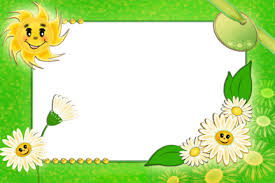 CHỦ ĐỀ 6
ÔN TẬP
Tìm từ ngữ có tiếng chứa vần:
yêng
yêt
oen
Từ ngữ có tiếng chứa vần oen:  hoen rỉ, nhoẻn cười, xoèn xoẹt.
* Từ ngữ có tiếng chứa vần yêt:  yết bảng, yết kiến, yết hầu
* Từ ngữ có tiếng chứa vần yêng:  chim yểng
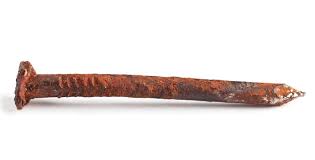 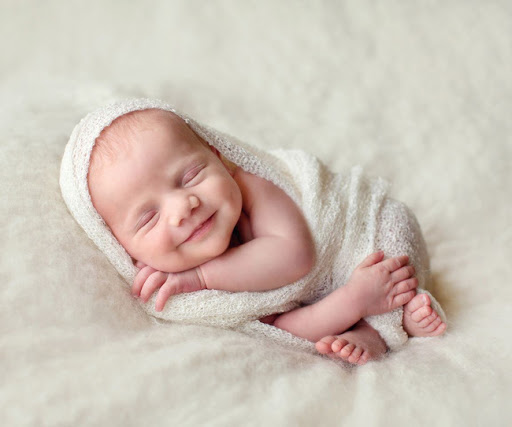 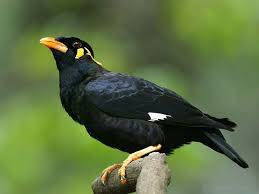 Tìm từ ngữ có tiếng chứa vần:
oen
yêng
uênh
oao
oet
ooc
Từ ngữ có tiếng chứa vần ooc:  quần sóoc, xe rơ- móoc, đàn óoc- gan
Từ ngữ có tiếng chứa vần oao:  ngoao ngoao, ngoáo ộp…
Từ ngữ có tiếng chứa vần oet:  toeo toét, đục khoét…
Từ ngữ có tiếng chứa vần uênh:  huênh hoang, chuệnh choạng…
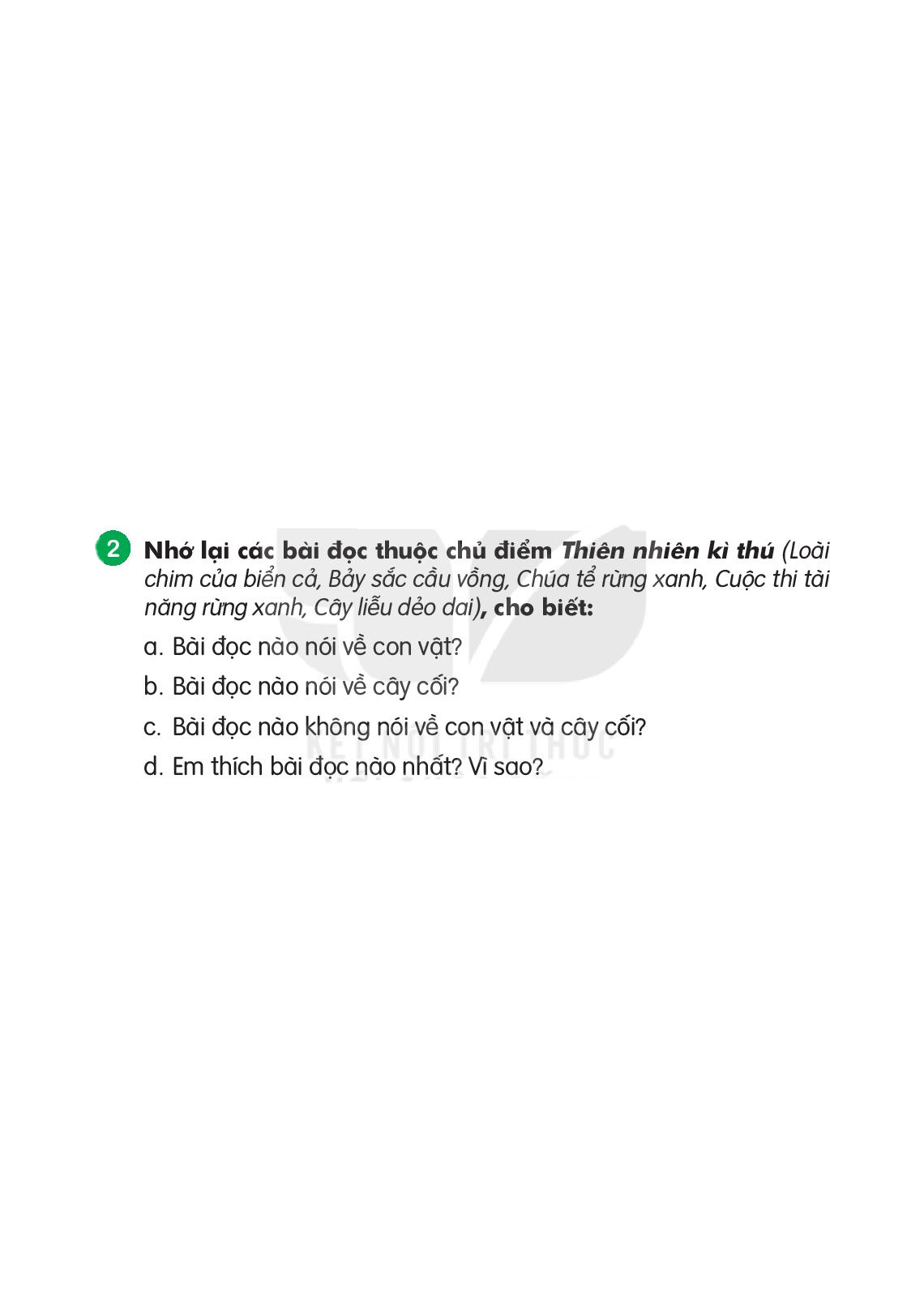 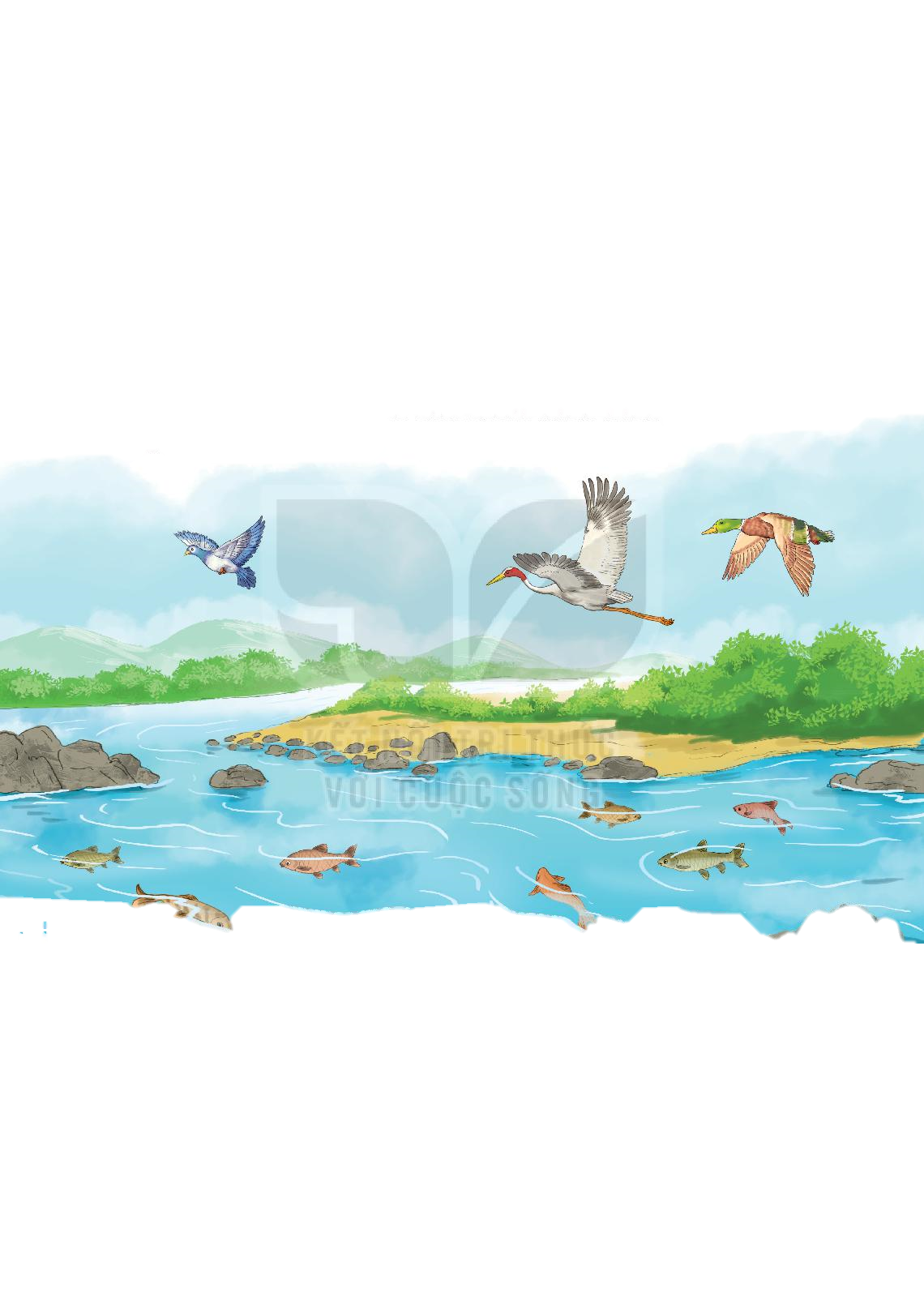 a. Bài đọc nói về con vật :
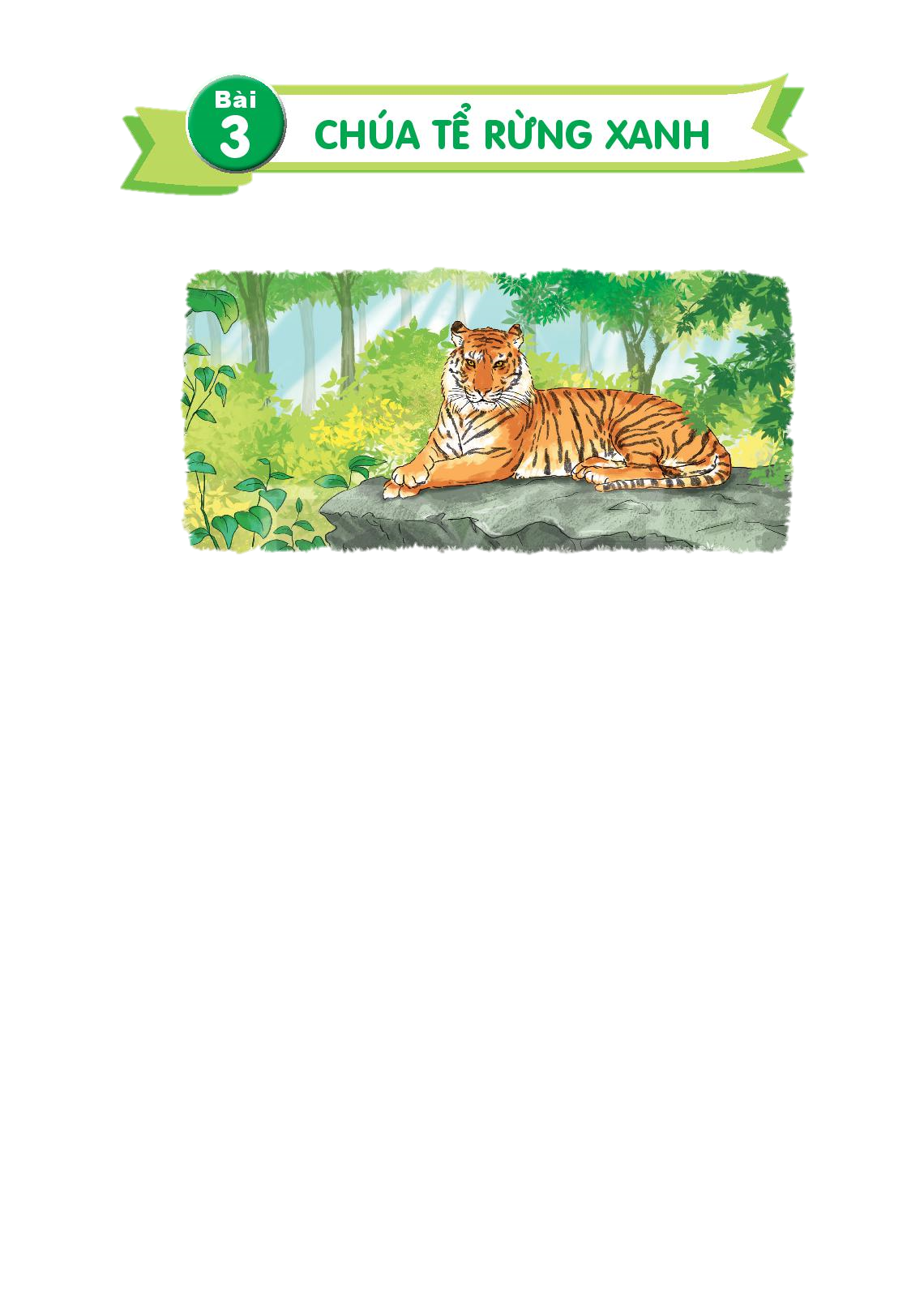 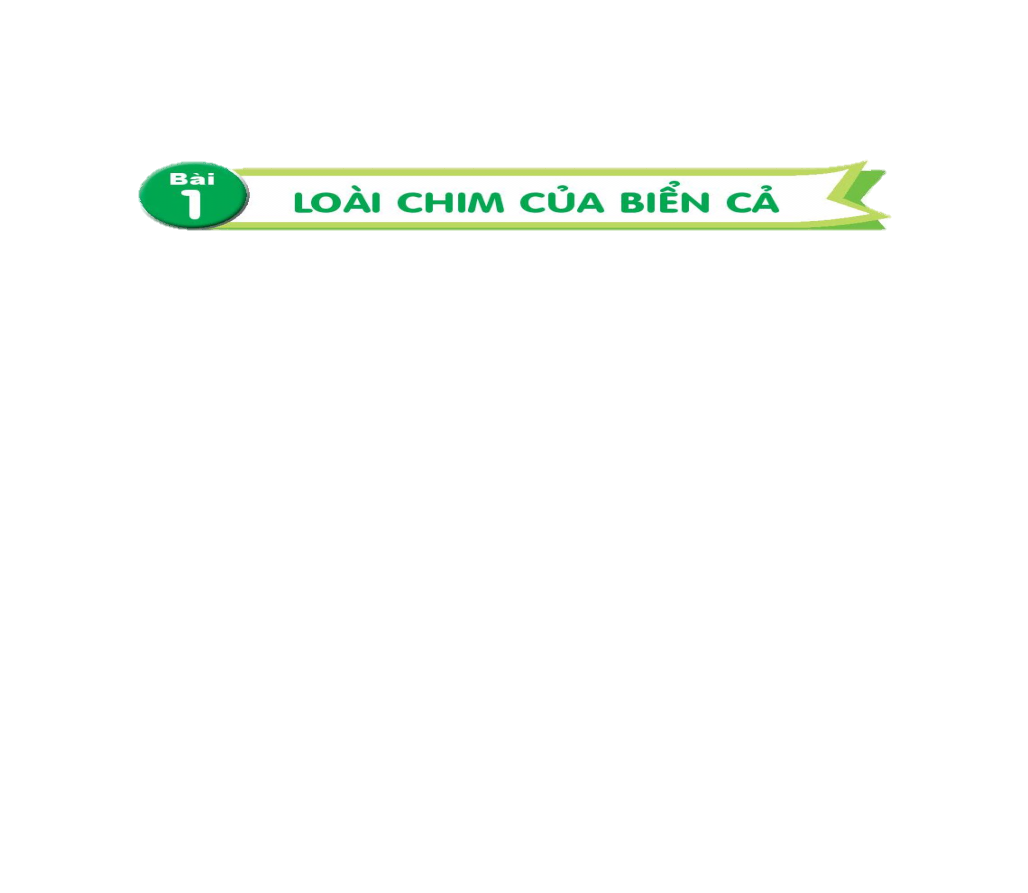 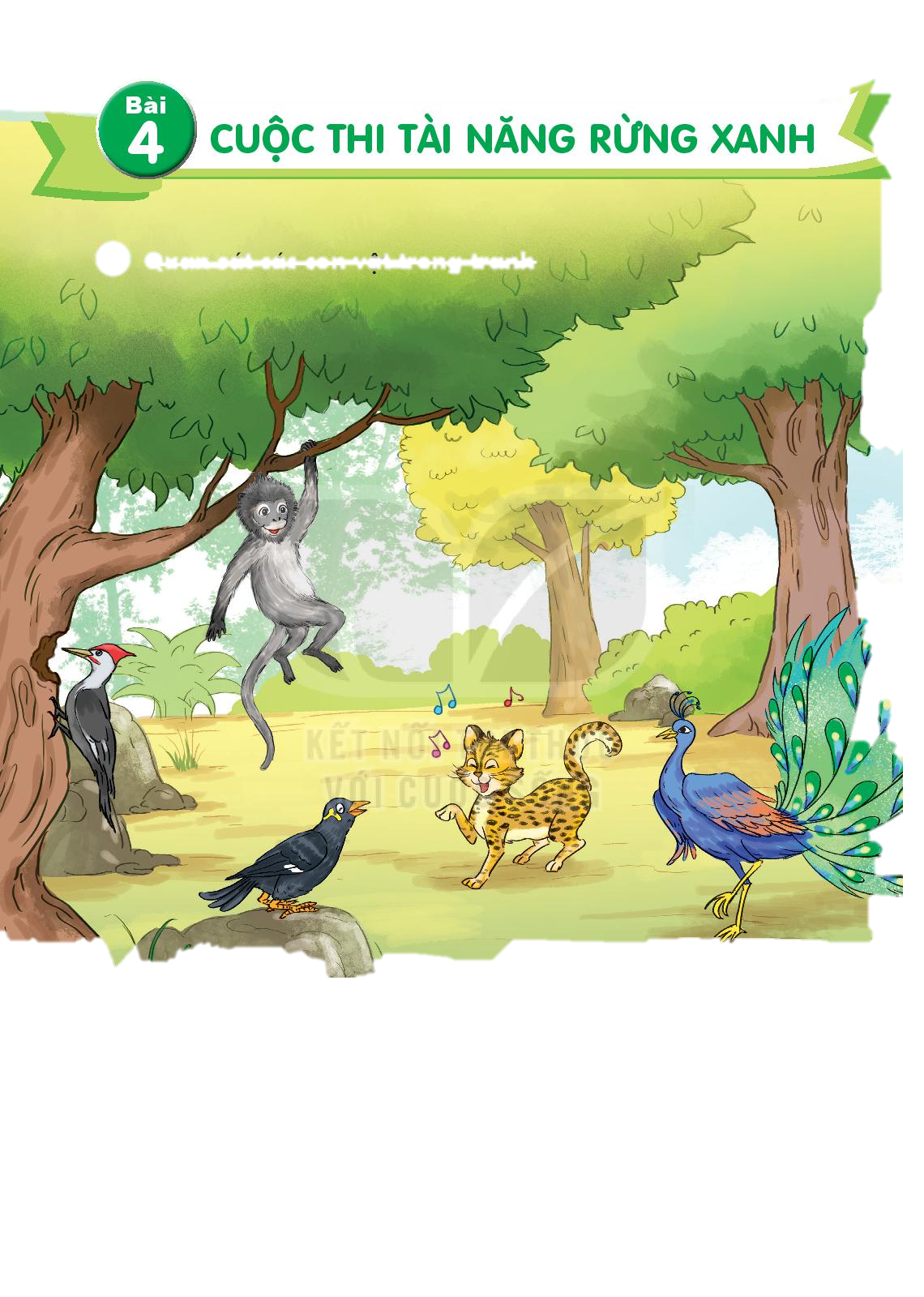 b. Bài đọc nói về cây cối:
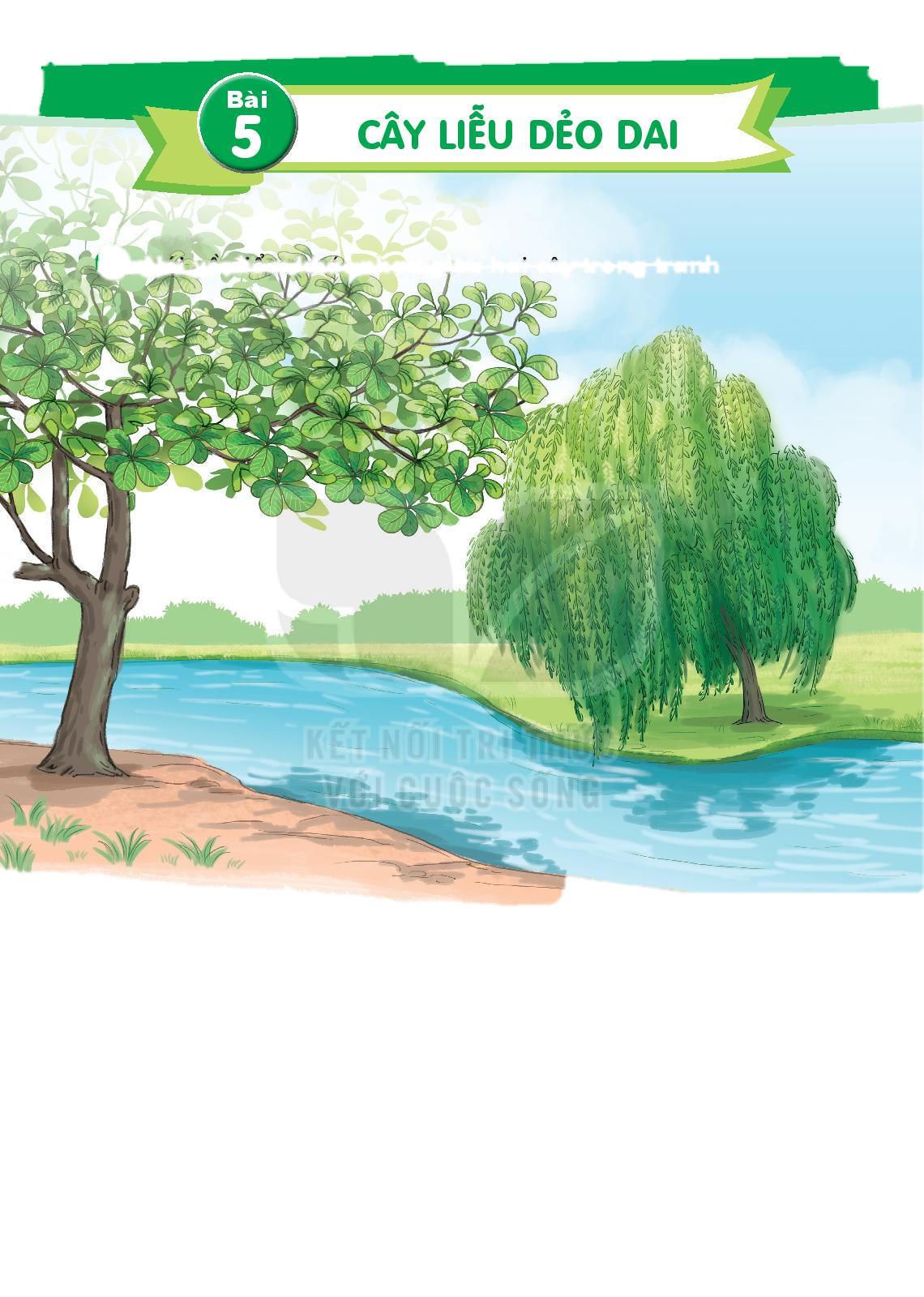 c. Bài đọc không nói về con vật và cây cối:
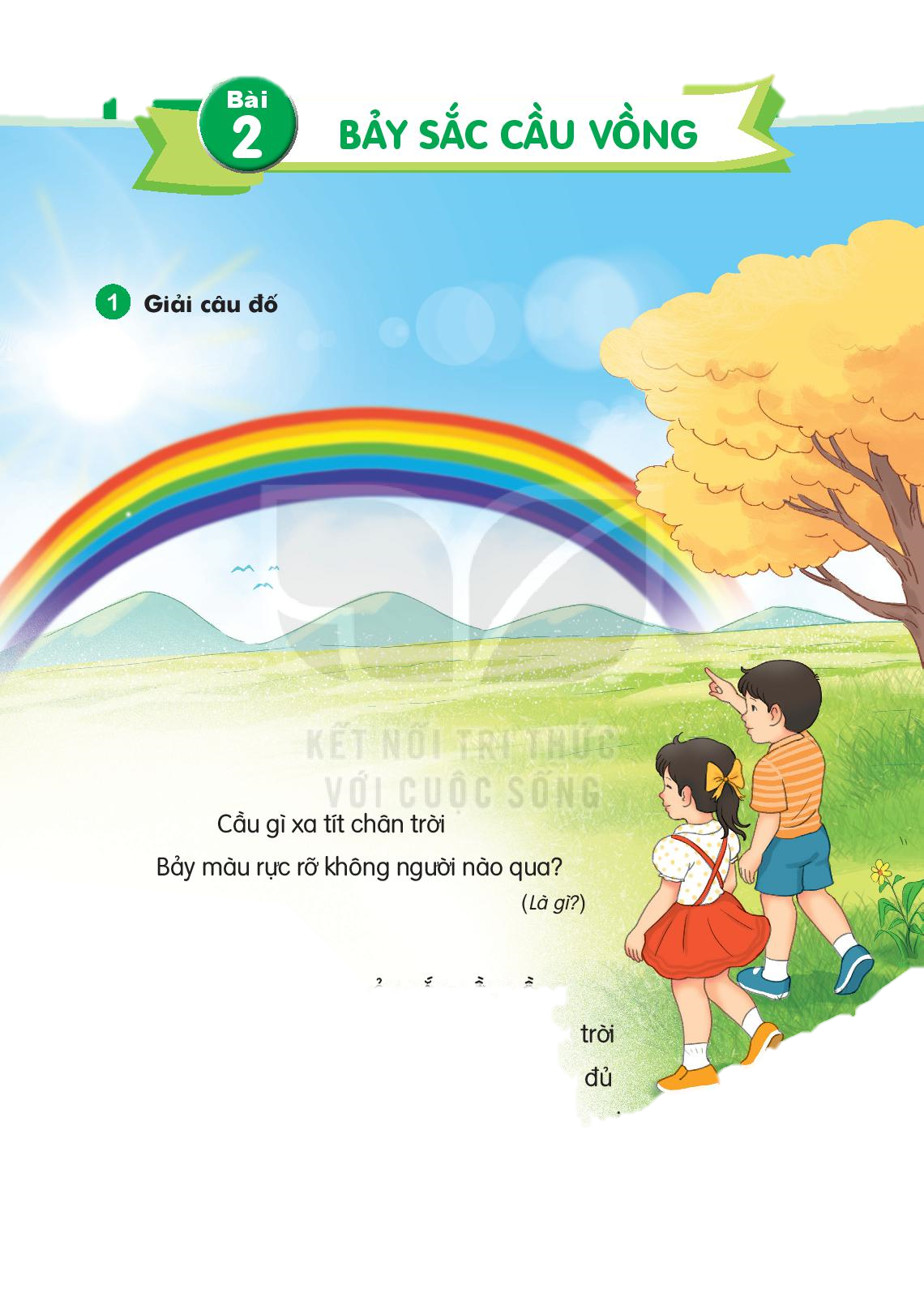 3
Chọn từ ngữ chỉ thiên nhiên
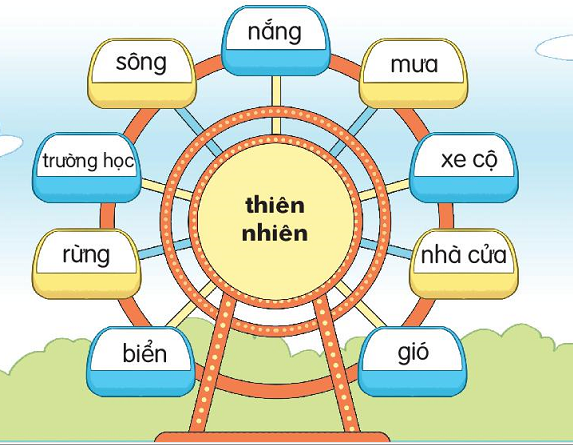 1
2
3
4
Viết 1-2 câu về thiên nhiên
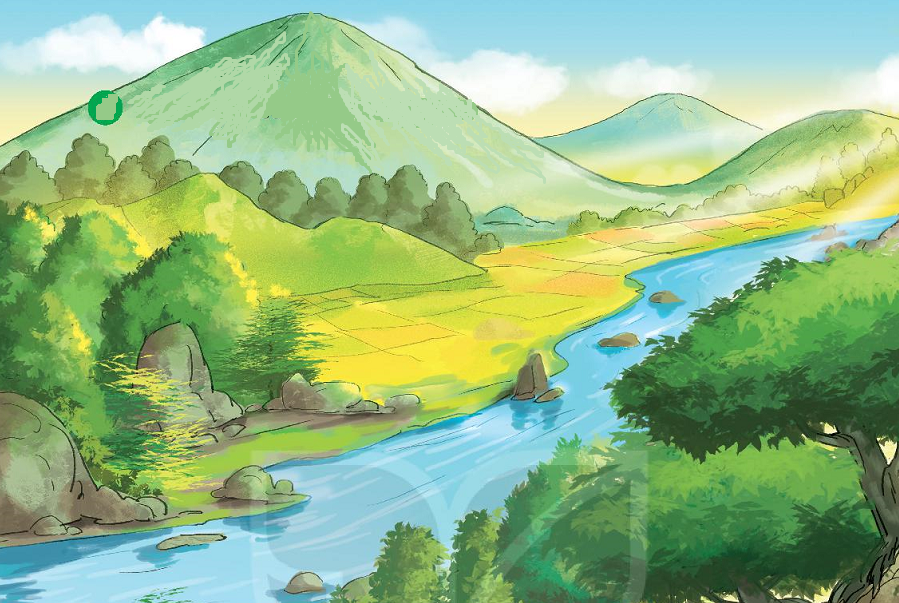 Ví dụ:
Sau trận mưa cây cối tươi tốt hơn.
2) Chim chóc trong rừng cất tiếng hót chào mùa xuân.
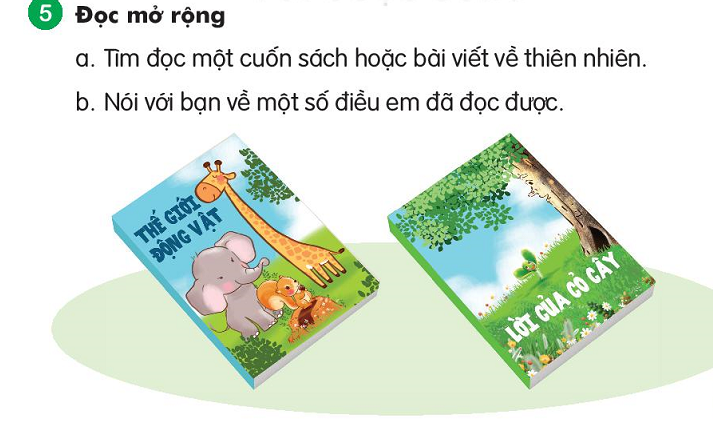